PAST CONTINUOUS TENSE
Silvije Devald M.A.
Vladimir Nazor Primary School
Daruvar, Croatia
Past Continuous Tense
was/were + present participle
				(infinitive+ing)

She was watching TV at 8 o’clock.
Present ParticipleParticip sadašnji
infinitive + ing

used in all continuous tenses (Present Continuous, Present Perfect Continuous...)
Present ParticipleParticip sadašnji
verbs ending in a consonant preceded by a short vowel double the last consonant
glagoli koji završavaju na suglasnik ispred kojeg je kratki samoglasnik, udvostručuju zadnji suglasnik

	sit – sitting
	swim – swimming
	cut - cutting
Present ParticipleParticip sadašnji
verbs ending in silent –e lose the –e
glagoli koji završavaju na –e koje se en izgovara, gube to –e

	take – taking
	write – writing
	have - having
Present ParticipleParticip sadašnji
verbs ending in –ie change the final –ie into –y
glagoli koji završavaju na –ie, pretvaraju završno –ie u –y

	lie – lying
	die – dying
but:	dye - dying
UsageUporaba
past action happening at a specific time in the past
prošla radnja koja je bila u tijeku u određenom trenutku u prošlosti


	I was reading a book at 11 last night.
UsageUporaba
two past actions happening at the same time
dvije prošle radnje koje su se odvijale istovremeno

He was having dinner while his sister was washing the dishes.
UsageUporaba
a long past action interrupted by a short action
duga prošla radnja koju prekida kratka radnja

He was doing his homework when the 	telephone rang.
Fill in the sentence with the appropriate Past Continuous or Past Simple form of the verb in brackets:
They __________ when somebody ______ on the door. (sleep, knock)
While he _____________ a text message his phone _________ dead. (write, go)
We _____________ Twister last Sunday. (play)
You _____________ to music while I ______________ a cake. (listen, make)
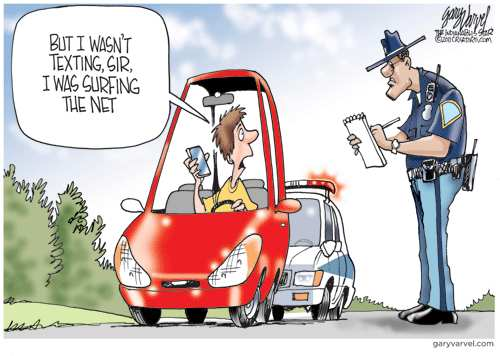 Thank you for your attention!
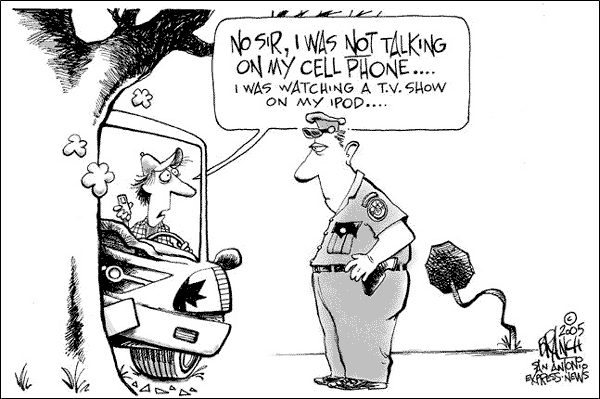